Year 3 | Week 5 | Day 1
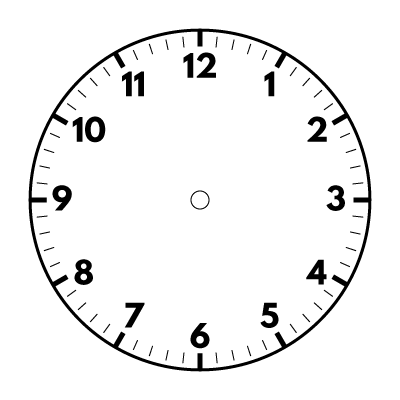 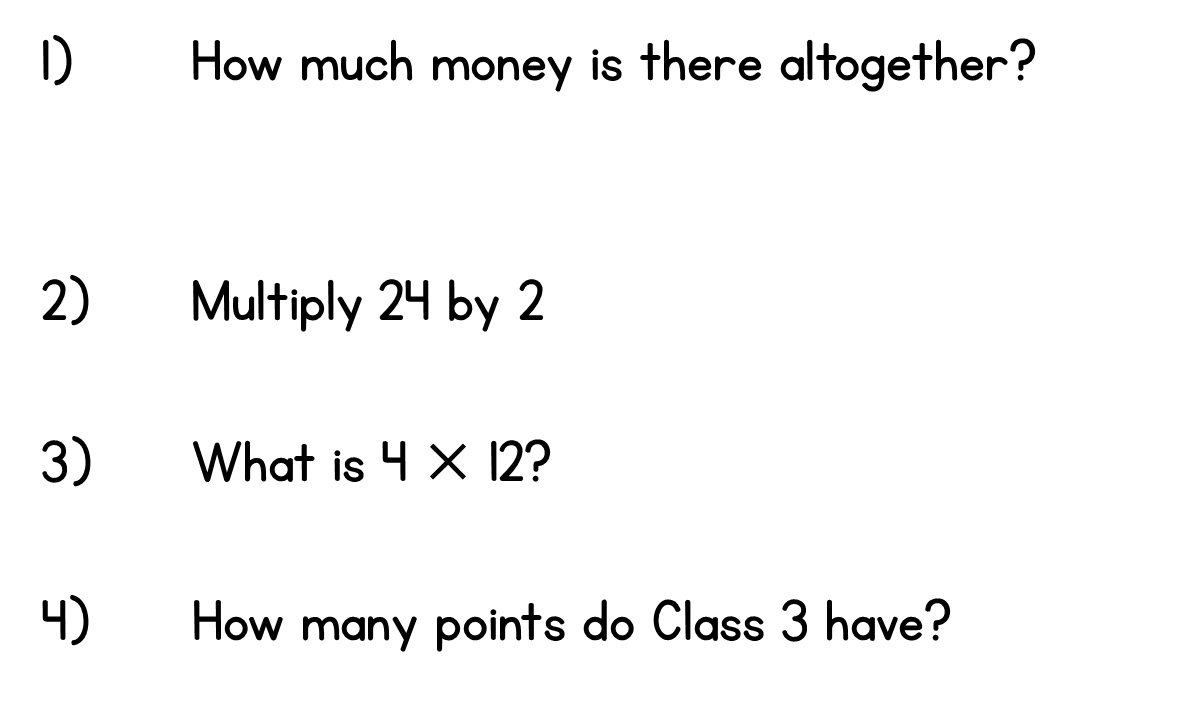 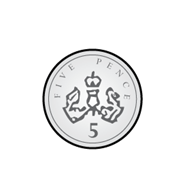 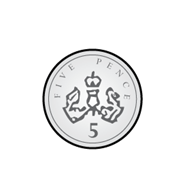 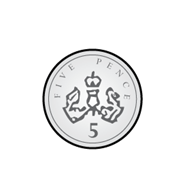 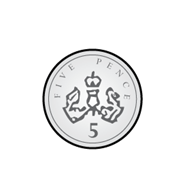 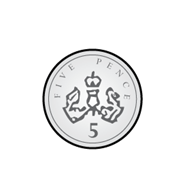 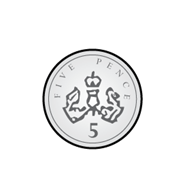 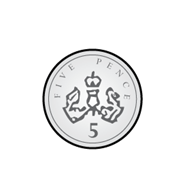 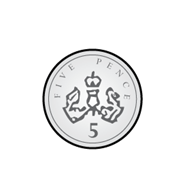 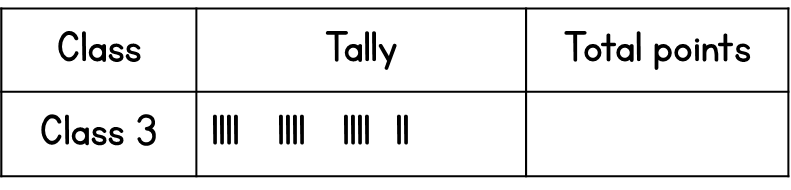 Year 3 | Week 5 | Day 1
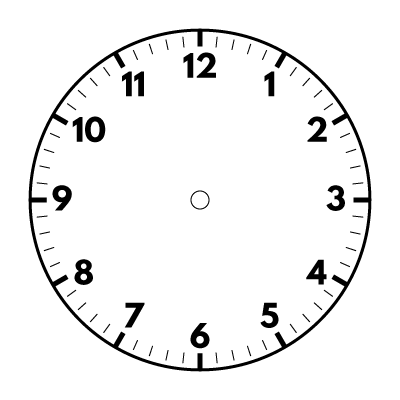 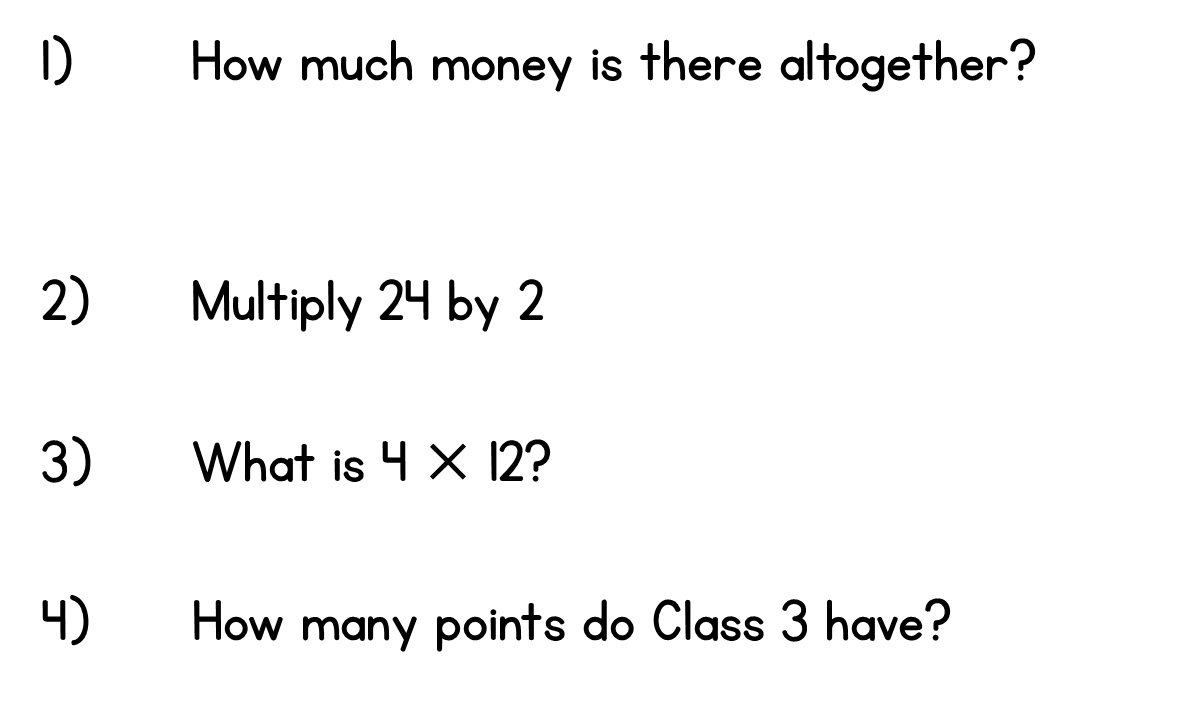 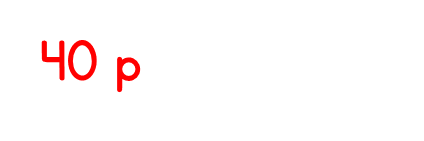 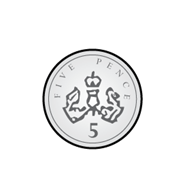 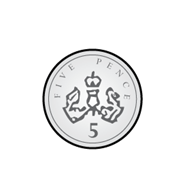 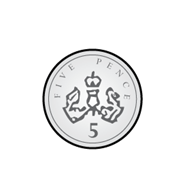 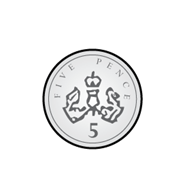 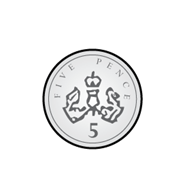 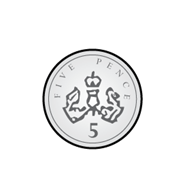 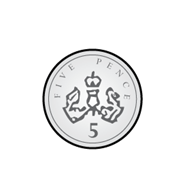 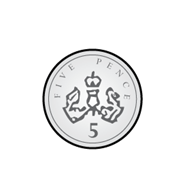 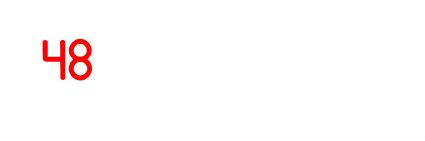 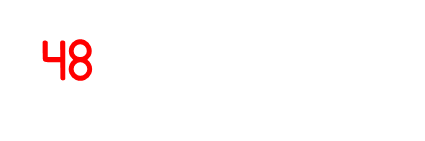 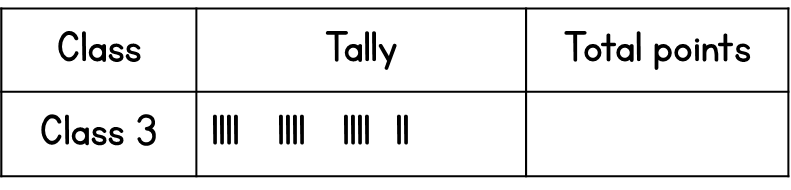 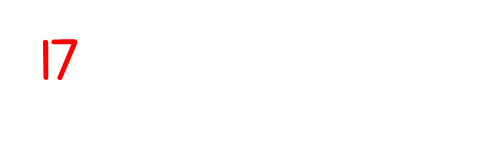 I can understand units of measurement
We can use a metre stick or ruler to measure length.
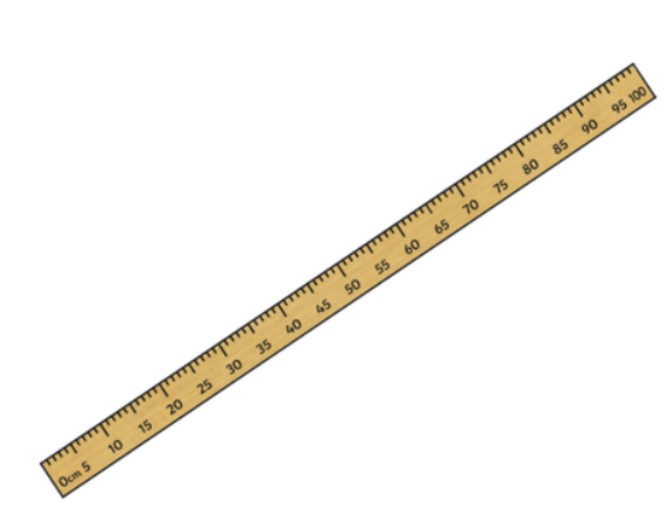 We can use metres, centimetres and millimetres to measure length.
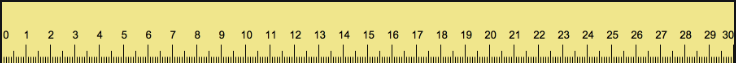 We use different units of measurement to measure different things.
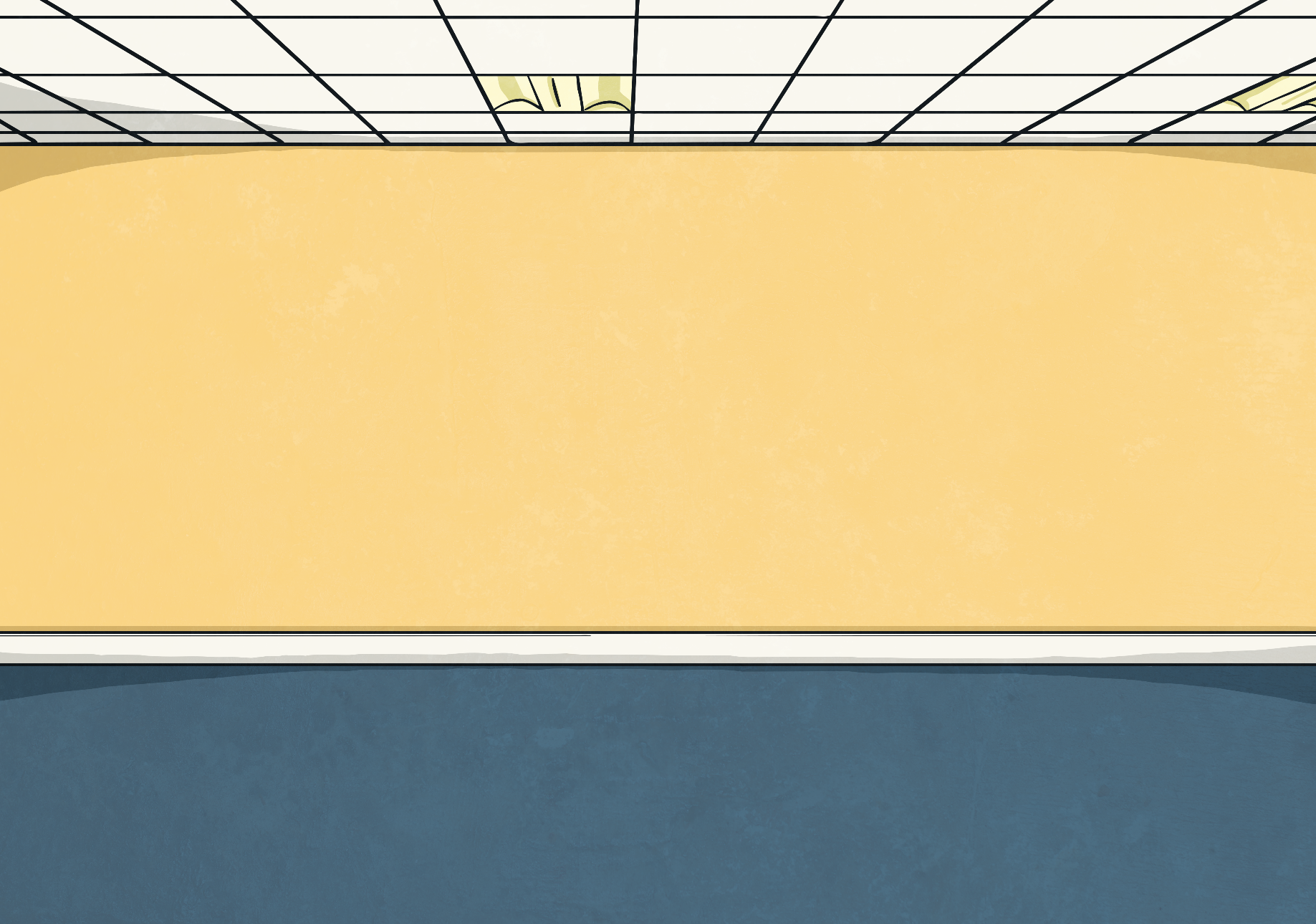 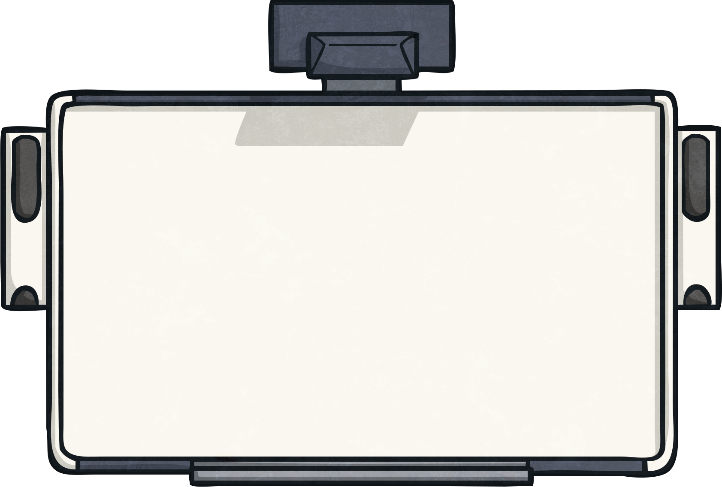 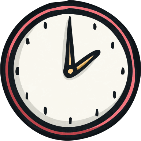 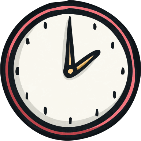 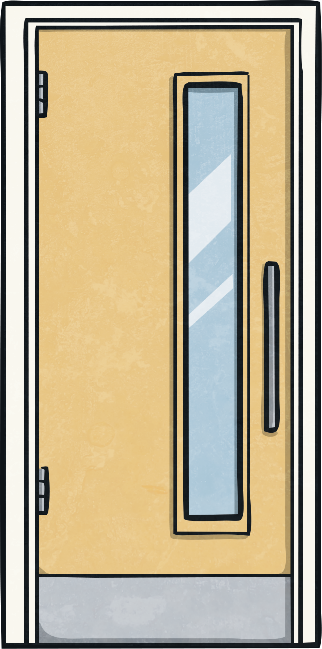 Good morning class.
A full stop is about 1 millimetre long.
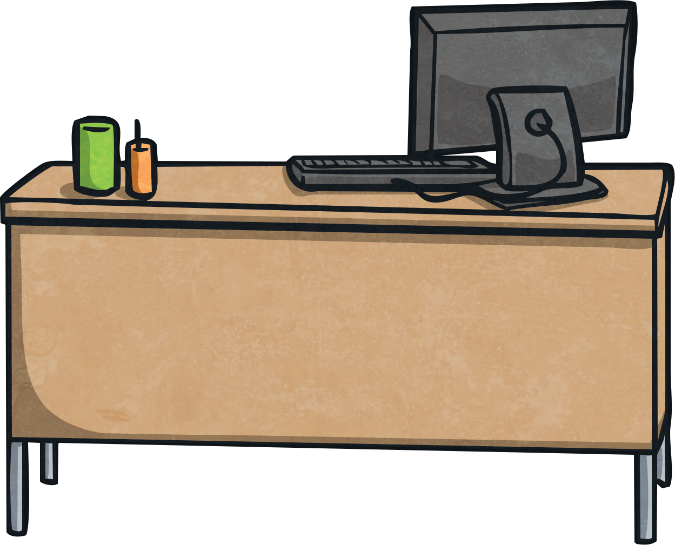 A door handle is about 1 metre high.
A pea is about 1 centimetre wide.
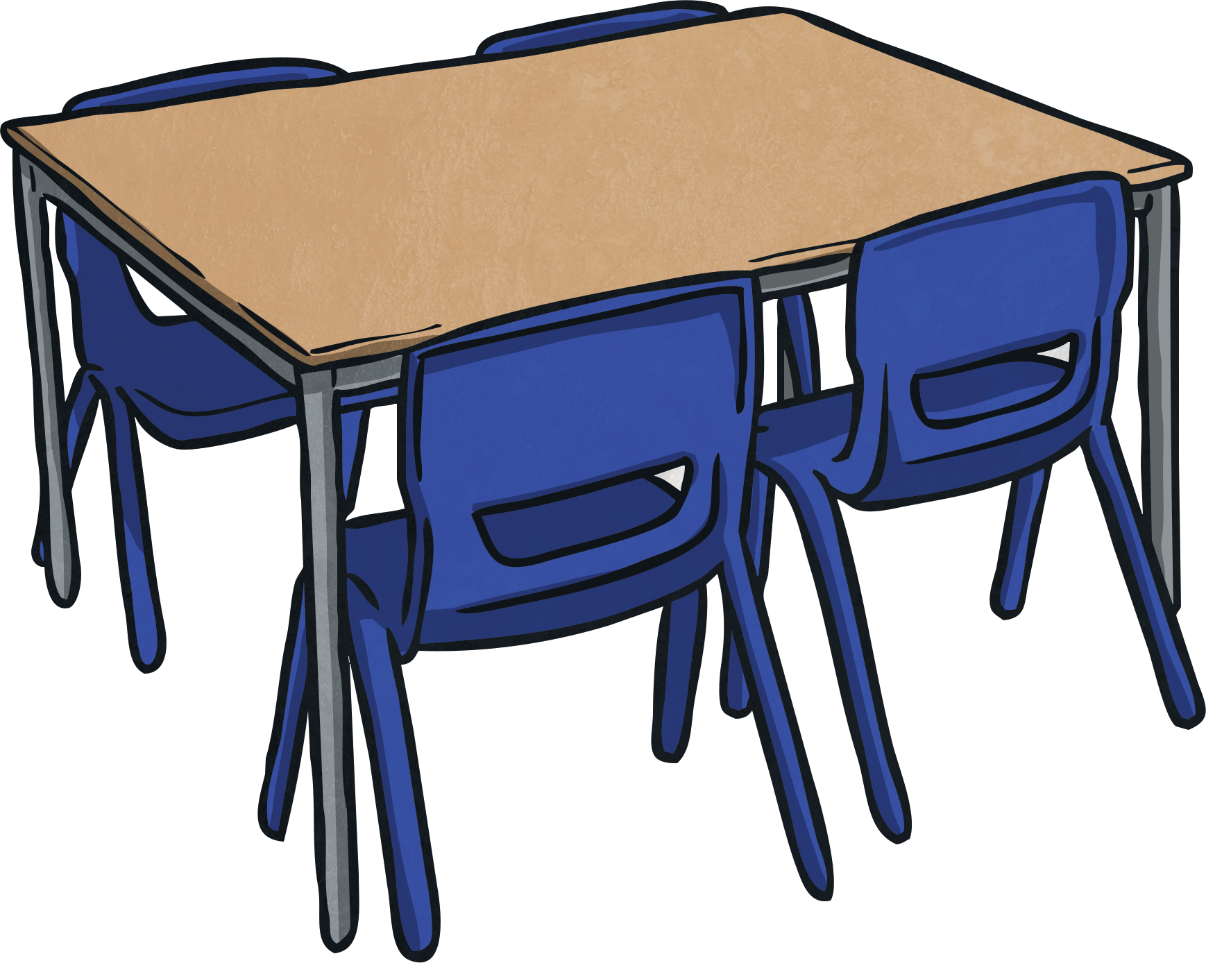 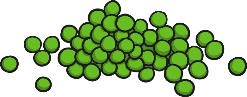 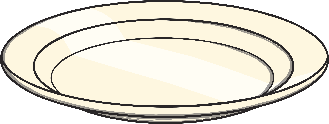 Find things around your house you could measure using metres, centimetres and millimetres.
Do we measure a pencil using metres?
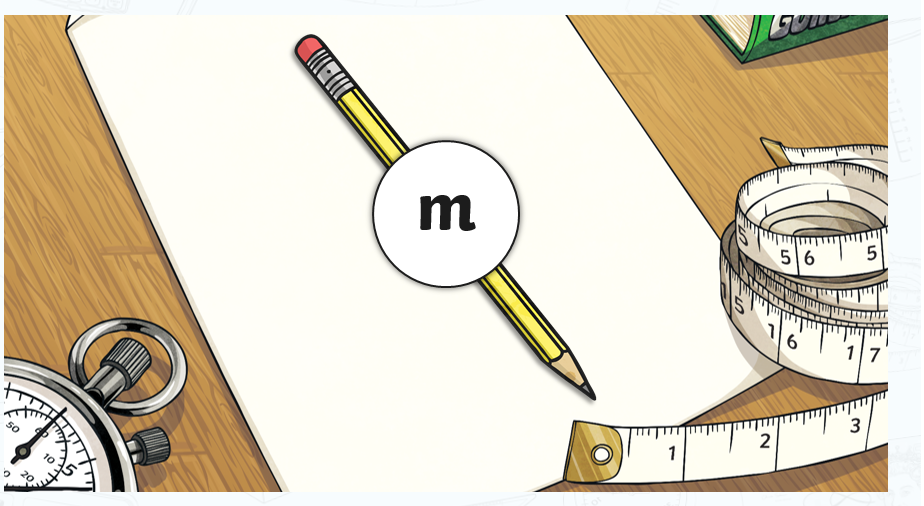 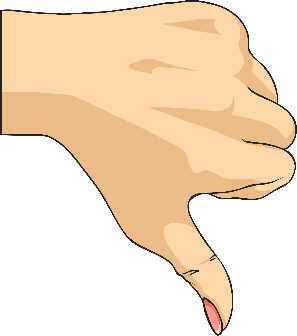 Do we measure the height of a book using metres?
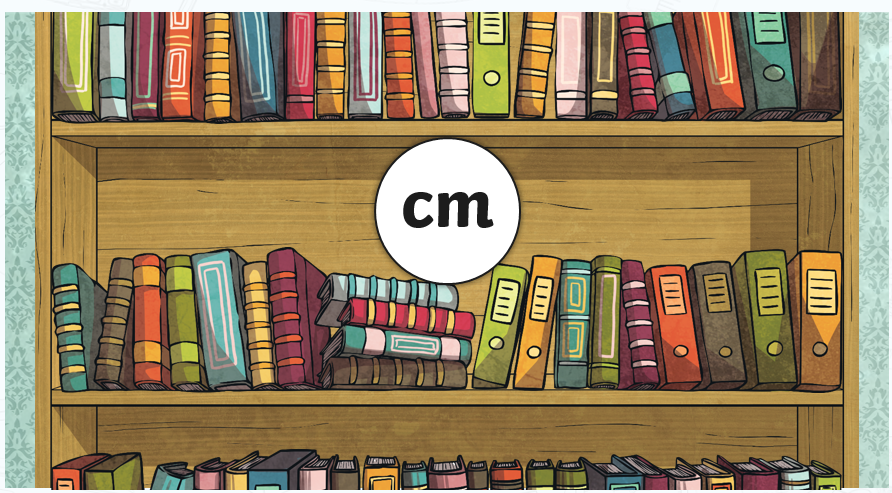 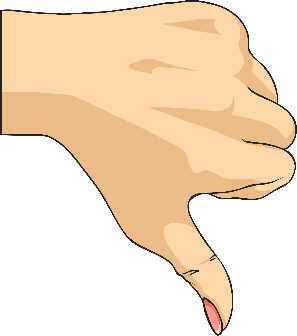 Do we measure a sharpener using millimetres?
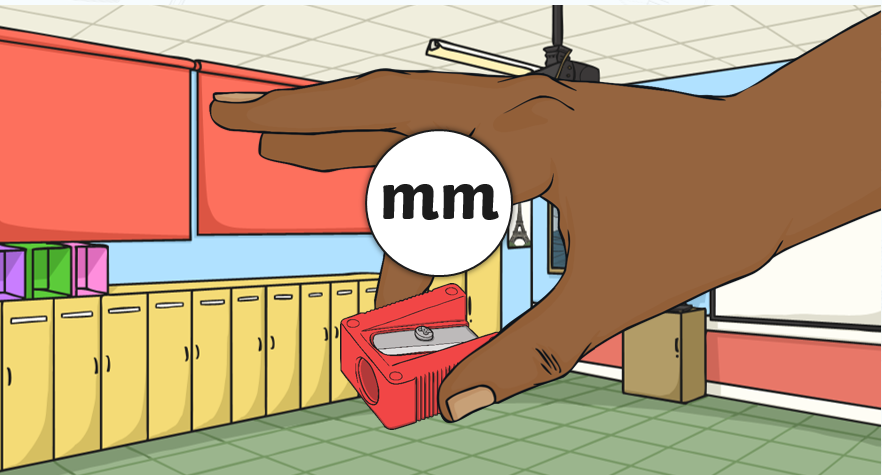 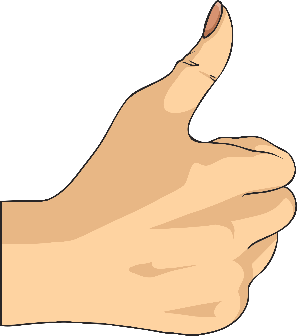 Download and print the sheet or write the answers on a notepad.
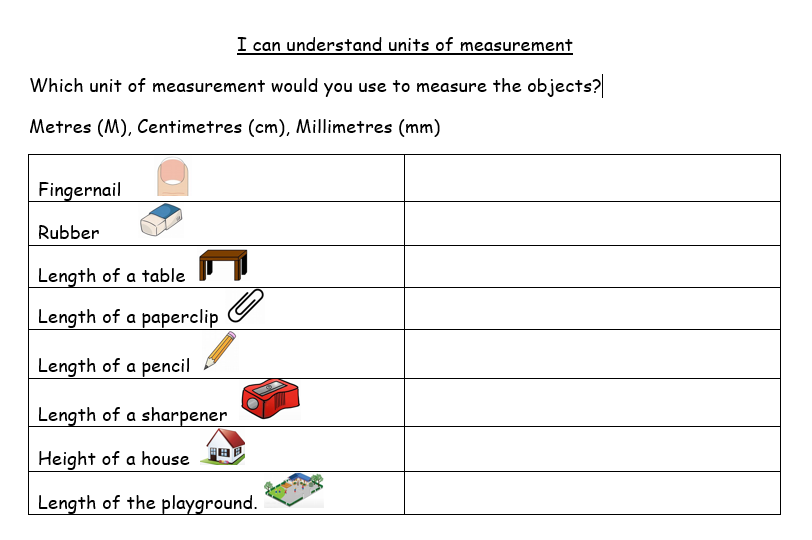 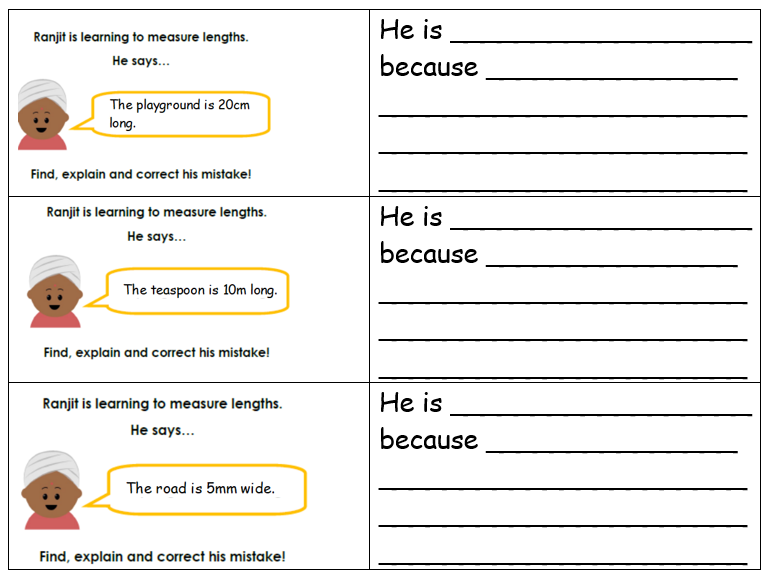